Kirche st. Alban (alt)
Agbo Praise, Danz Tracy, Koch Kyra
Inhaltsverzeichnis
Lage
Historie
Architektur und Materialien
Analyse
Lage
Adresse: Quatermarkt 4, 50667 Köln
Eingang (Foto1)
Nach dem Krieg wurde an die Ruine südlich & östlich das Treppenhaus und das Foyer angebaut. 
Seit 2001 grenzt nördlich das Wallraf-Richartz-Museum an, dessen Panoramafenster im Stiftersaal die Kirche mit einbezieht.
Ruine ist nicht öffentlich zugänglich 
 Mahnmale durch Gittertore zu sehen(Foto 2)
Foto (1)
Foto (2)
Historie I
wurde das erste Mal in 1172 erwähnt
im Mittelalter öfter umgebaut
wurde 1668 – 1672 von Arnold Gülich (Baumeister) als Hallenkirche neu gestaltet
im Turm befindet sich die St. – Bruder – Konrad – Kapelle 
Kirche wurde im zweiten Weltkrieg stark zerstört (bis auf den Turm)
wurde gesichert, aber nicht wieder aufgebaut
manches war sichtbar, manches nicht 
führt ihren Dienst als Angelusglocke in St. Gereon
Historie II
23. Dezember 1954 konnte durch Kardinal Frings, eine Gedenkstätte für die Toten der Weltkriege in den Ruinen gebaut werden
Da noch keine Ausgrabungen in und um St. Alban durchgeführt wurden, kann nicht viel zur Baugeschichte gesagt werden.
Architektur und MATERIEALIEN
Gothik 
Architekten: Karl Brand und Rudolf Schwarz
Stellt eine Verbindung zwischen alt und neu (St. Alban und Festhaus Gürzenich
Fränkische Gruft
Bild (3) grundumriss
Foto (4) - analyse
Der Großteil der Kirche ist romanisch, dies lässt sich an folgenden Merkmalen erkennen:
Ruine
mittelalterlich
Name der Skulpturen: „Trauerndes Elternpaar“
Der Grundriss der Kirche bestand vermutlich aus einem christlichen kreuz, später wurden Seitenkapellen hinzugefügt
erhöhtes Mittelschiff
Rundbögen
Pfeiler und Säulen
massive/dicke Wände
Foto (5)
foto (6) - Analyse
Hier sieht man die St.Bruder-Konrad-Kapelle
Die Kapelle ist im 15. Jahrhundert entstanden und ist somit im Baustil der Gotik gebaut
Dies lässt sich an folgenden Merkmalen erkennen: 
Raumhöhe (dem Himmel zu)
Gewölbe 
Lichtdurchflutende Fenster
Foto (7)
Foto (8)
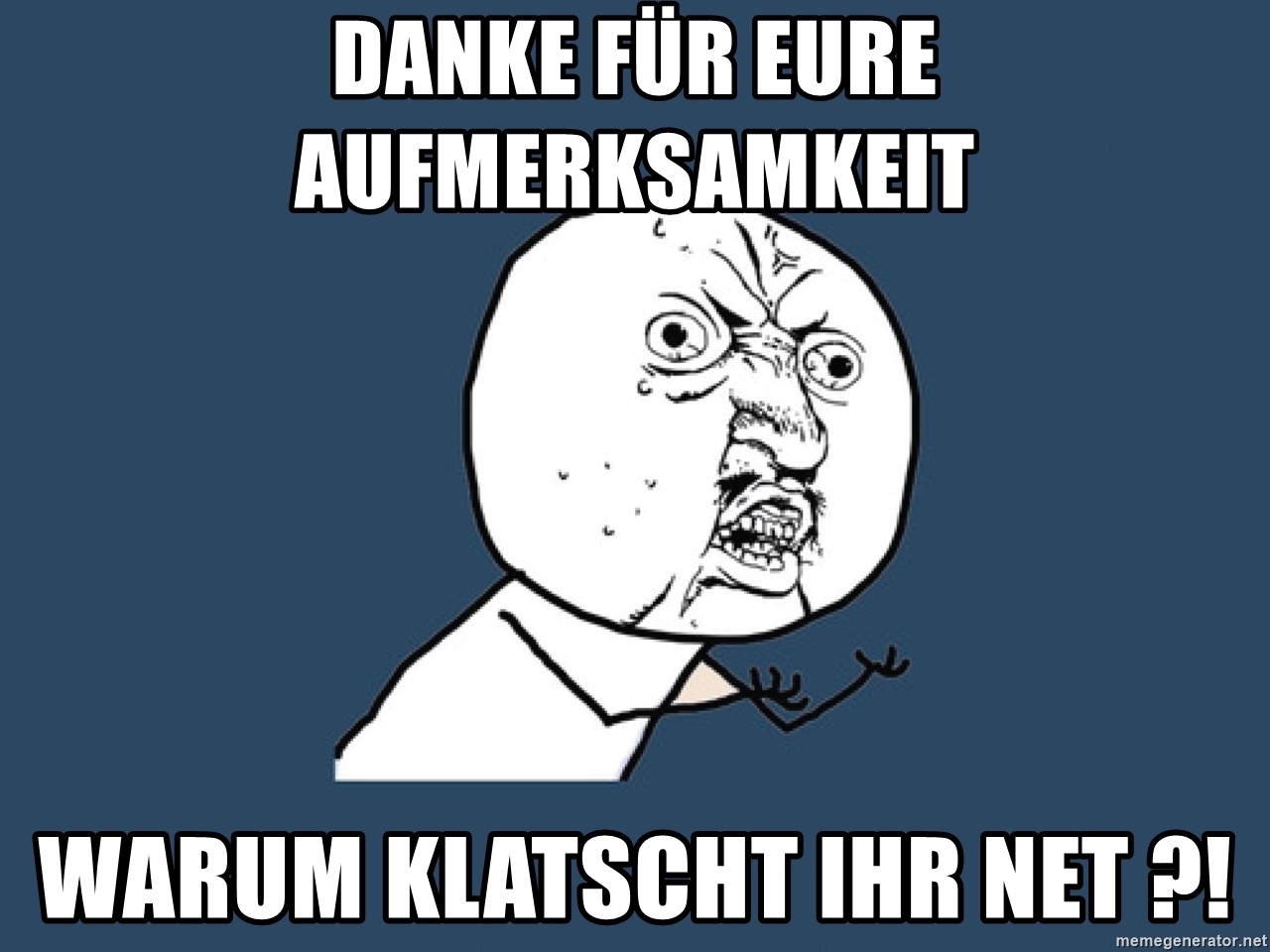